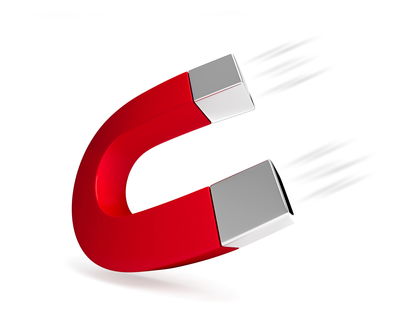 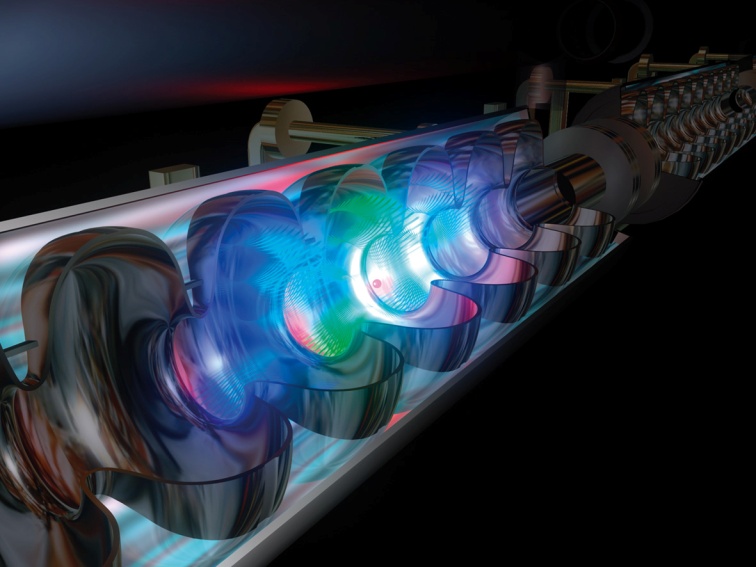 Ch8: Magnetic Fields
8.2 – Magnetic Force on Moving Charges
(pg. 386-391)
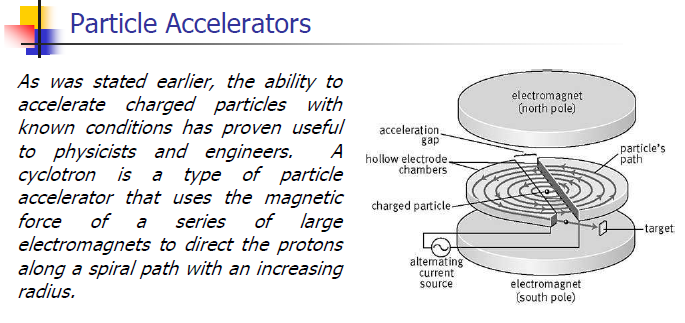 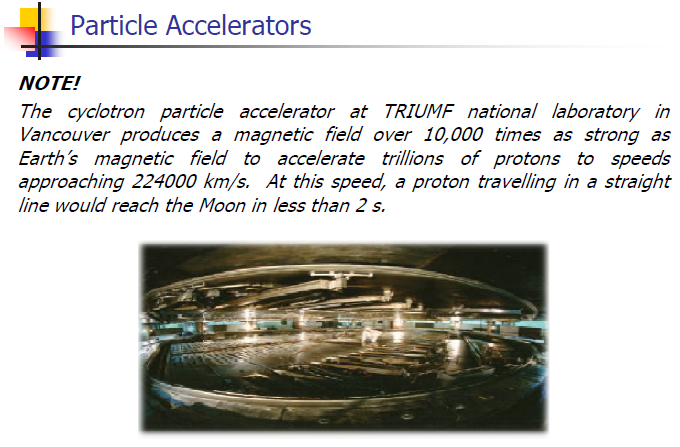 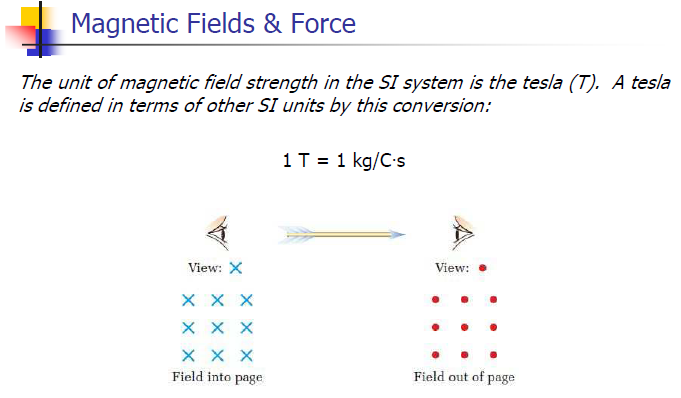 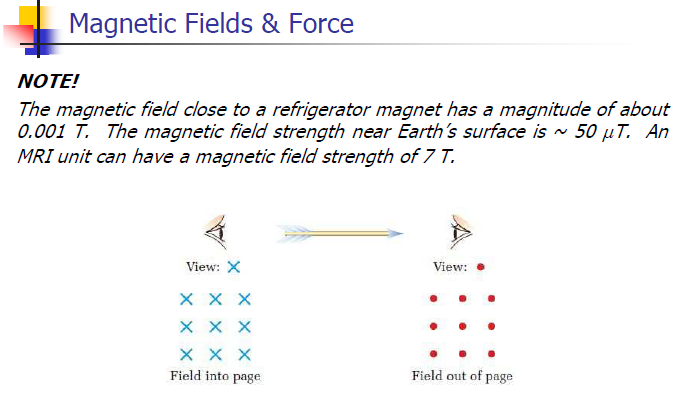 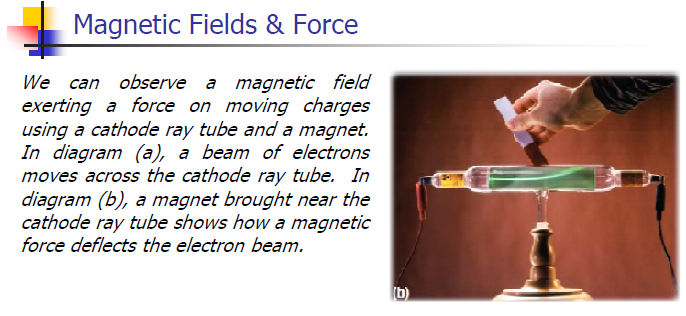 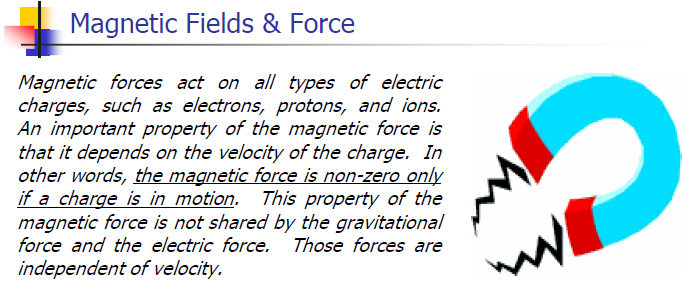 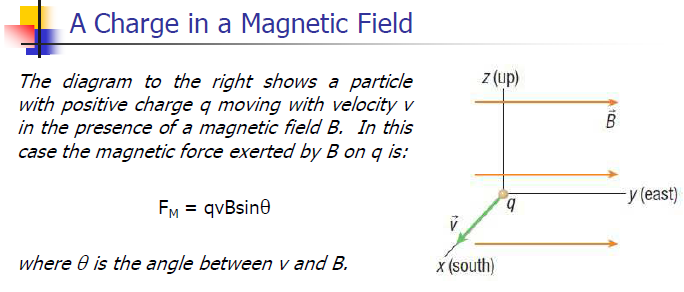 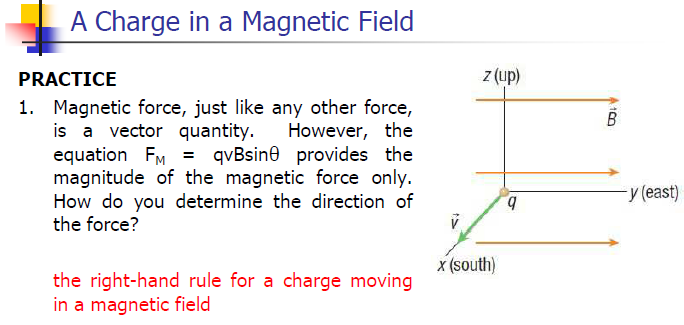 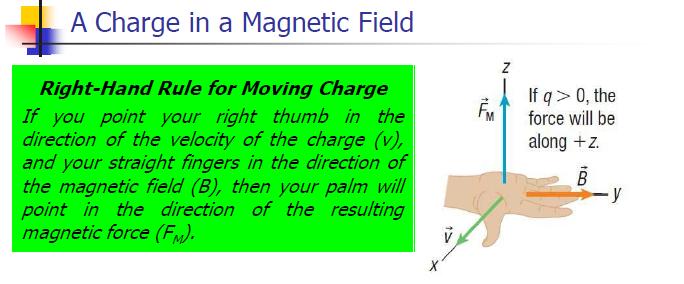 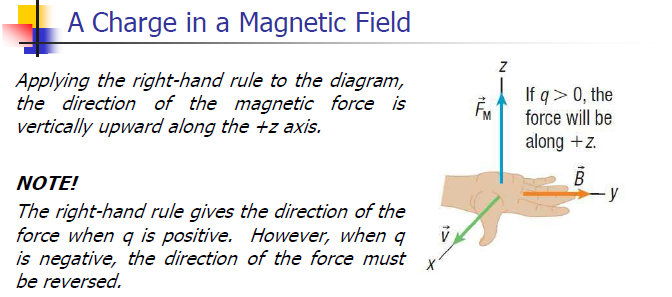 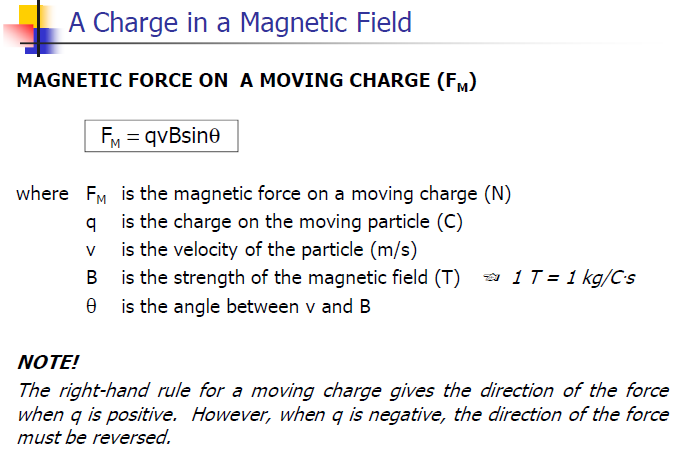 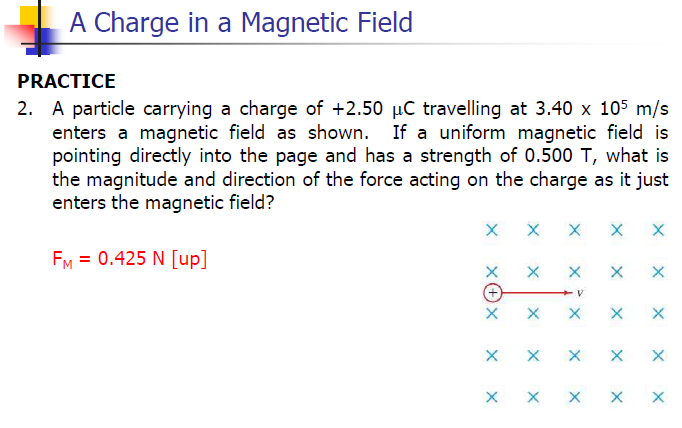 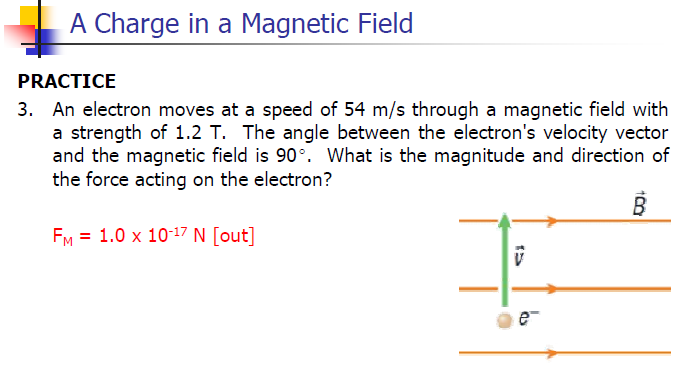 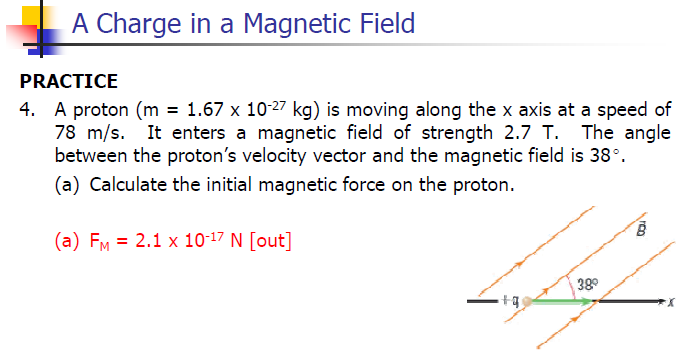 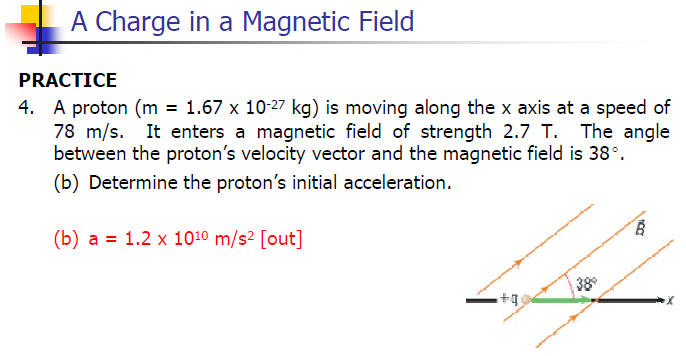 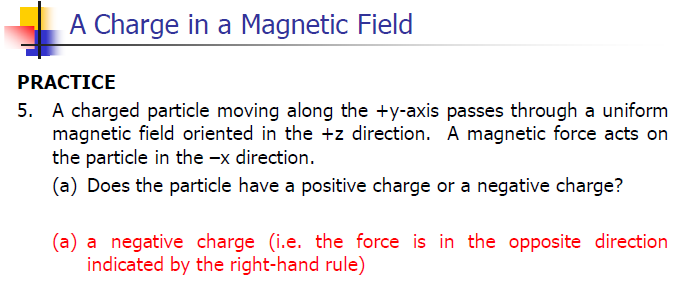 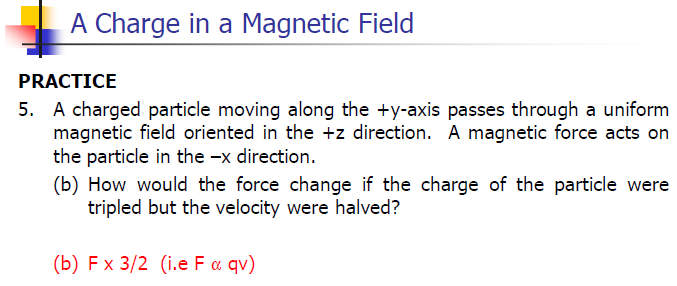 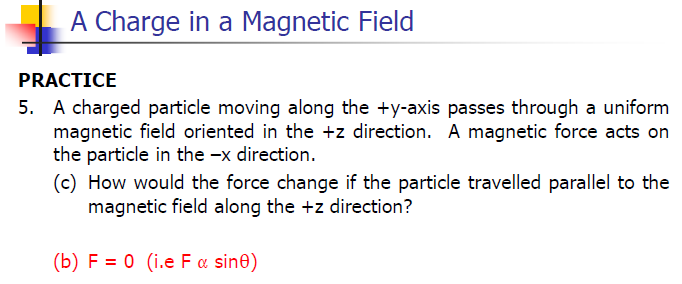 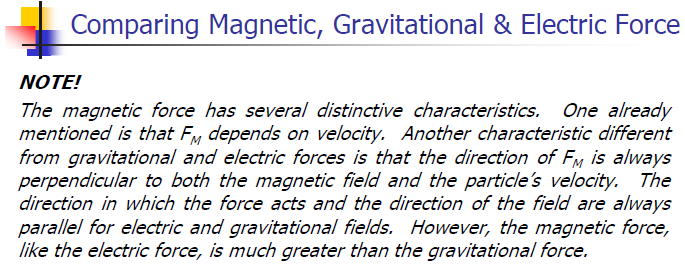 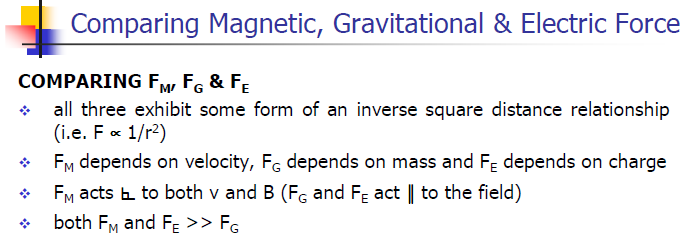 Classwork& Homework